От ФГОС основного общего образования к ФГОС среднего общего образования
ФГОС ООО


2014
ФГОС СОО


2020
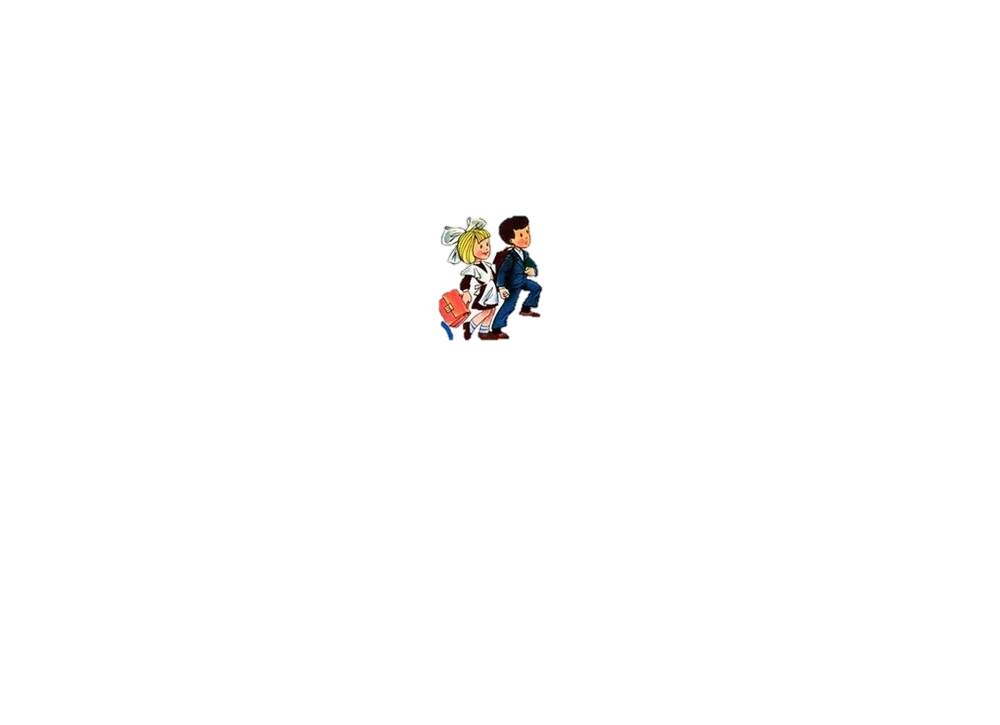 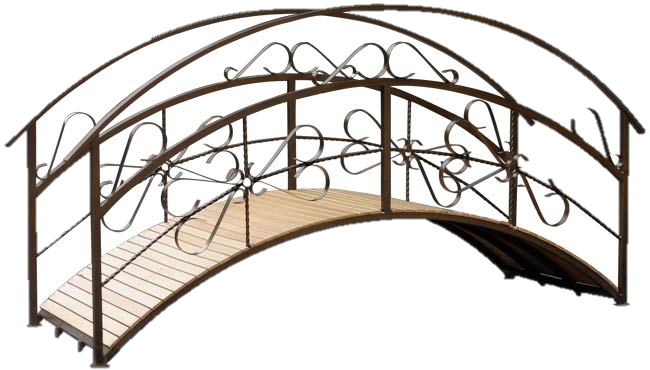 УСЛОВИЯ
Астапова Елена Викторовна, 
ст. преподаватель КУИЭО ТОИПКРО
Тел: 90-20-43
Мероприятия по обеспечению введения федерального государственного образовательного стандарта среднего общего образования
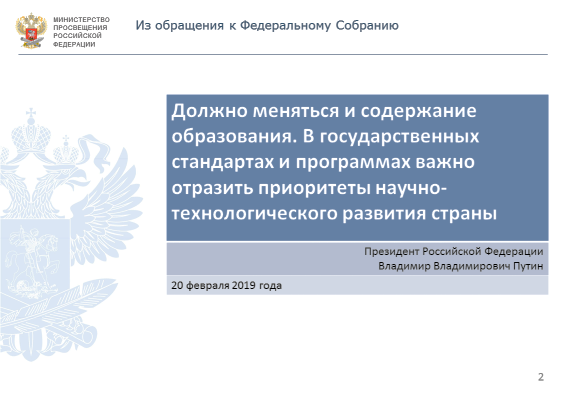 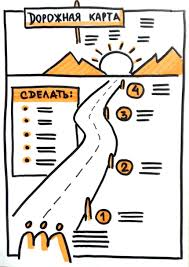 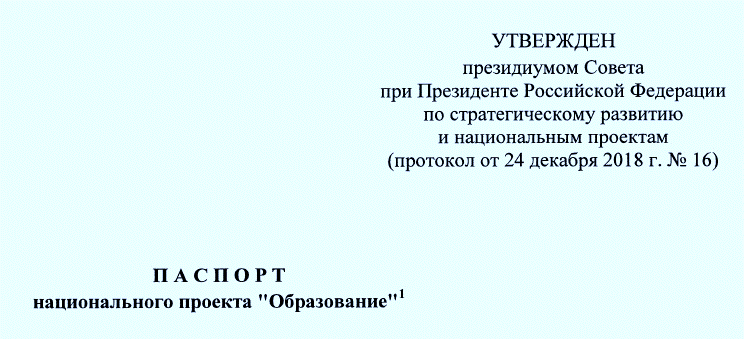 Поэтапное обновление ФГОС и внедрение обновленных на их основе 
примерных основных общеобразовательных программ
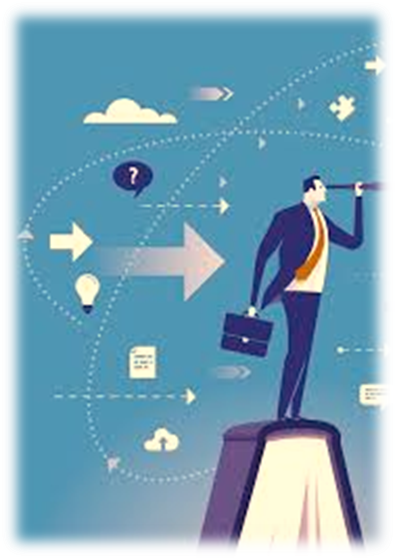 Условия введения ФГОС среднего общего образования
Обеспечение условий реализации  ООП:
статья 28. Компетенция, права, обязанности и ответственность образовательной организации
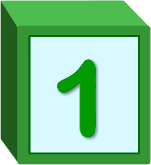 Нормативное обеспечение введения ФГОС СОО
Протокол заседания органа самоуправления общеобразовательного учреждения (Совета, Управляющего совета и др.), на котором принято решение о введении ФГОС. Рекомендуется согласование протокола с учредителем ОУ.
Приказ «О распределении обязанностей по разработке проекта модернизированной образовательной системы основного общего образования».
Приказ «О создании и полномочиях рабочей группы по введению ФГОС СОО».
Приказ «Об утверждении проекта и плана-графика введения ФГОС СОО. Приложение - План-график введения ФГОС СОО.
Приказ «Об утверждении ООП СОО»/ или «Приказ о внесении изменений в ООП СОО.
Приказ «Об утверждении рабочих программ учебных курсов, предметов, дисциплин (модулей) ФГОС СОО и программ внеурочной деятельности».
Приказ «Об утверждении списка учебников и учебных пособий, допущенных к использованию в образовательном процессе ОУ» Приложение – список учебников и учебных пособий.
Основная образовательная программа ( ООП) ФГОС СОО  образовательного учреждения, рассмотренная и принятая на заседании органа самоуправления ОУ и утвержденная директором ОУ. Приложения 1) Рабочие программы учебных курсов, предметов, дисциплин (модулей); 2) Программы внеурочной деятельности.
Договоры с учреждениями дополнительного образования детей и (или) физическими лицами по реализации направлений внеурочной деятельности.
Устав ОУ с внесенными изменениями в соответствии с законодательством Российской Федерации в области образования, связанными с внедрением ФГОС СОО.
Заявление обучающихся на обучение по базовому уровню или профильному уровню, с согласием родителей/ законных представителей.
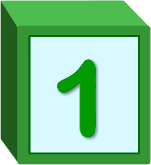 Внесение изменений и дополнений в соответствующие разделы Устава ОУ
ПРИМЕЧАНИЕ: 
Все изменения и дополнения 
в документах не должны противоречить ФГОС и СанПиН 2.4.2.2821-10.
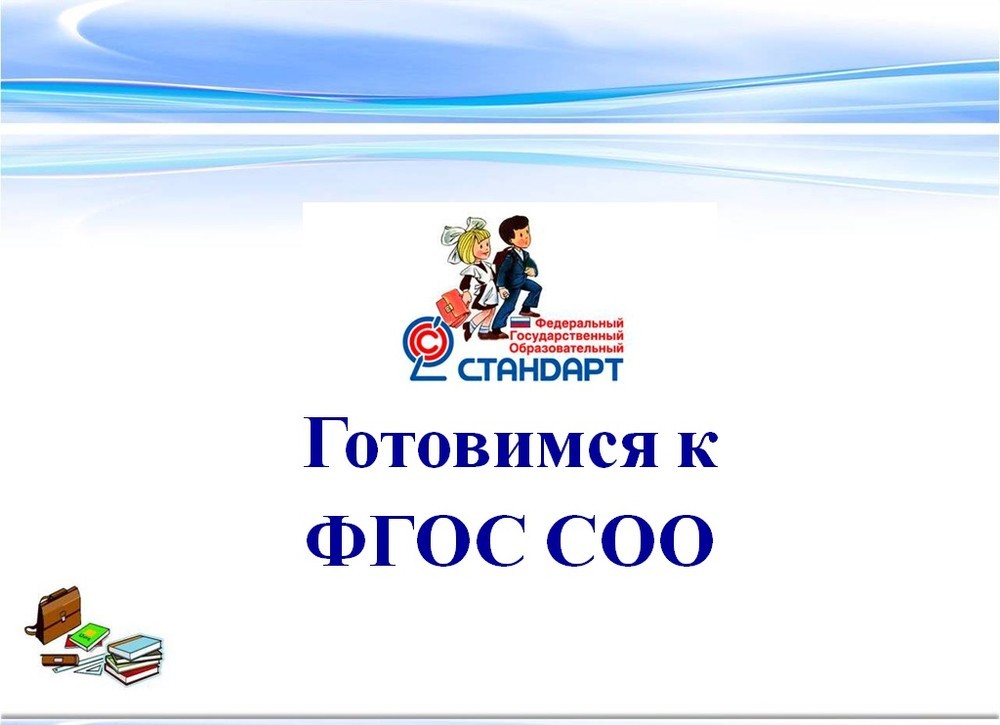 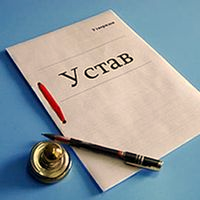 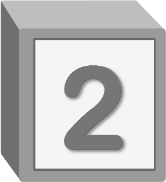 Финансово-экономическое обеспечение введения ФГОС СОО
Локальные акты, регламентирующие установление заработной платы работников ОУ, в том числе стимулирующие надбавки и доплаты, порядок и размеры премирования в соответствии с НСОТ.
Приказ «Об оплате внеурочной деятельности».
Приказы «Об установлении стимулирующих выплат работникам ОУ» и т.д.
Дополнительные соглашения к трудовому договору с педагогическими работниками (с учетом требований ФГОС СОО).
Локальные акты, регламентирующие привлечение в порядке, установленном законодательством Российской Федерации, дополнительных финансовых средств.
Организационное обеспечение введения ФГОС СОО
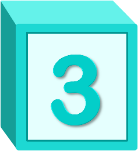 Информационно-методическое обеспечениевведения ФГОС СОО
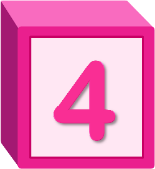 Материалы для организованного изучения общественного мнения родителей (законных представителей) обучающихся по вопросам введения ФГОС. Документы, отражающие анализ результатов изучения общественного мнения (анкеты, опросники и др.).
Информация о созданных в ОУ условиях реализации ООП основного общего образования в соответствии с ФГОС , размещенная на официальном сайте ОУ в сети Интернет.
Инструкция по организации делопроизводства (электронного документооборота) в образовательном учреждении.
Соглашения с родителями (законными представителями) обучающихся о персональных данных для ведения электронных дневников и журналов.
Локальные акты, регламентирующие организацию и проведение публичного отчета образовательного учреждения.
План деятельности рабочей группы по разработке основной образовательной программы.
Организация изучения общественного мнения по вопросам введения ФГОС СОО.
Организация и проведение публичного отчета образовательной организации о ходе и результатах введения ФГОС СОО.
Определение списка учебников и учебных пособий, используемых в образовательном процессе в соответствии с ФГОС СОО.
Организация информационно-образовательной среды образовательной организации, включающей:
- комплекс информационных образовательных ресурсов, в т. ч. в ЦОКО;
- совокупность технологических средств ИКТ;
- систему современных педагогических технологий.
Кадровое обеспечение введения ФГОС СОО
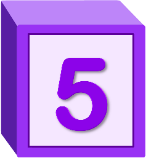 Приказ «Об утверждении плана-графика (программы) повышения уровня профессиональной квалификации педагогических работников ОУ».
Приказ «Об утверждении должностных инструкций педагогических и руководящих работников ОУ» (учителя, разрабатывающие и реализующие рабочие программы по предметам, курирующий третий уровень школы заместитель директора по УВР).
Должностные инструкции работников ОУ (в соответствии с требованиями ФГОС и новыми квалификационными характеристиками).
План-график повышения квалификации педагогических и руководящих работников ОУ в связи с реализацией ФГОС СОО
Информационно-аналитическая справка об укомплектованности ОУ педагогическими кадрами с указанием образовательного ценза, квалификации, квалификационной категории, сведений о повышении квалификации учителей среднего звена школы.
Разработка и реализация плана внутришкольного обучения педагогов по проблемам введения ФГОС СОО.
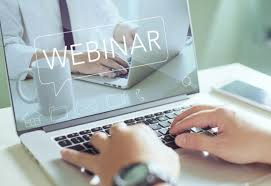 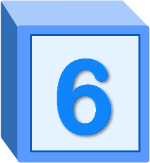 Материально-техническое обеспечение введения ФГОС СОО
Информационно-аналитическая справка о материально-техническом обеспечении ОУ в соответствии с требованиями ФГОС, санитарными и противопожарными нормами, нормами охраны труда работников ОУ, нормами охраны здоровья обучающихся.
Информационно-аналитическая справка о создании в ОУ информационно-образовательной среды в соответствии с требованиями ФГОС. 
Локальные акты, устанавливающие требования к различным объектам инфраструктуры ОУ с учетом требований к минимальной оснащенности учебного процесса (положение о культурно-досуговом центре, информационно-библиотечном центре, физкультурно-оздоровительном центре, учебном или учебно-методическом кабинете и др.)
Инвентаризация материально-технических условий и формирование плана действий по обеспечению оснащенности учебного процесса и оборудования учебных помещений образовательной организации с целью реализации ООП СОО.
Алгоритм конструирования учебного плана профиля (на основе методических рекомендаций, разработанных Г.А. Игнатьевой, доктором педагогических наук, профессором, зав. кафедрой педагогики и андрагогики ГБОУ ДПО НИРО, Заслуженным работником высшей школы РФ)
1. Дать аналитическое обоснование актуальности профиля для образовательной организации и участников образовательных отношений.
Аналитическое обоснование делается на основе SWOT – анализа, который завершается выводом о степени актуальности данного профиля для образовательной организации.
2. Выбрать из перечня учебных предметов обязательные, общие для всех профилей, предметы на базовом уровне, не менее одного предмета из каждой предметной области. Для всех профилей, кроме универсального, включить в план не менее 3 учебных предметов на углубленном уровне, которые будут определять направленность образования в данном профиле.
3. Предложить направления (тематические линии) индивидуальных проектов и определить количество часов на их выполнение
4. Подсчитать суммарное число часов, отводимых на изучение учебных предметов, выбранных в п. п. 2 и выполнение индивидуального проекта. Если полученное число часов меньше времени (2170 часов), предусмотренного ФГОС СОО, то можно дополнить учебный план профиля еще каким-либо предметом (предметами) на базовом или углубленном уровне, либо изменить количество часов на изучение выбранных предметов, завершить формирование учебного плана профиля факультативными и элективными курсами.
5. Если суммарное число часов больше минимального числа часов, но меньше максимально допустимого (2590 часов), то образовательная организация может завершить формирование учебного плана или увеличить количество часов на изучение отдельных предметов или включить в план другие курсы по выбору учащегося. 
6. Предложить набор дополнительных учебных предметов и курсов по выбору обучающихся общеразвивающей направленности: элективных и факультативных.
7. Сформировать рекомендации по построению индивидуальных учебных планов обучающихся в рамках данного профиля.